Racial and ethnic disparities in HCV testing among men who have sex with men in the HIV Outpatient StudyJun Li, MD, PhD1; Carl Armon, PhD2; Frank J. Palella, Jr., MD3; Ellen Tedaldi, MD4;  Richard M. Novak, MD5; Jack Fuhrer, MD6; Gina Simoncini, MD4; Stacey Purinton, RN2; Kate Buchacz, PhD1; for the HIV Outpatient Study Investigators. 1Division of HIV/AIDS Prevention, Centers for Disease Control and Prevention, Atlanta, Georgia, USA, 2Cerner Corporation, Kansas City, Missouri, USA, 3Northwestern University Feinberg School of Medicine, Chicago, Illinois, USA, 4Lewis Katz School of Medicine at Temple University, Philadelphia, Pennsylvania, USA, 5University of Illinois College of Medicine, Chicago, Illinois, USA, 6Renaissance School of Medicine at Stony Brook University, Stony Brook, New York, USA
Key Results
Results
Background
The overall annual HCV testing percentage was 30.3%. More testing in NH black and Hispanic/Latino vs. NH white (P<0.05).
Multivariable factors positively associated with HCV testing:
Later year of HIV diagnosis vs. year of 2000 or before
Public vs. private insurance
Sexually transmitted disease or HBV infection 
Elevated liver enzyme levels
Race/ethnicity was not associated with HCV testing.
Table 1. Participant characteristics by race/ethnicity among MSM in HIV care, the HIV Outpatient Study, 2011-2018, N = 1,780.
Table 2. GEE analyses of factors associated with receiving 
HCV Ab test, the HIV Outpatient Study, 2011-2018, N = 1,780.
Liver-related mortality, primarily due to HCV, is a leading non-AIDS cause of death for persons living with HIV (PLWH) in the United States (U.S.). 
National guidelines recommend that sexually active PLWH who are men who have sex with men (MSM) be tested for HCV at least annually, and more often if engaging in high-risk sexual or drug use practices. 
HCV testing percentages vary substantially by race and ethnicity in the general population. 
We hypothesized that race and ethnicity may also play a role in uptake of HCV testing among PLWH who are MSM.
Limitations
Might  underestimate HCV testing percentage because of including HIV-positive MSM who had:
No sexual activities
No condomless sex during the observation
Methods
Conclusions
Despite no racial and ethnic disparities in HCV testing among HIV-positive MSM in the HOPS cohort, low HCV testing percentages across all racial and ethnic groups indicate suboptimal performance of recommended HCV screening. 
To end the epidemic of HCV in the U.S. and achieve the World Health Organization HCV elimination target — 90% reduction of new infections by 2030 — additional efforts to improve compliance with nationally recommended HCV testing guidelines are warranted.
We analyzed medical records data from MSM in the HIV Outpatient Study (HOPS) who received HIV care at nine U.S. HIV clinics between 01/01/2011 through 12/31/2018.  
We excluded participants who had a positive HCV antibody (Ab) or HCV RNA (viral load, VL) test before or at baseline. 
Baseline was defined as the first instance when a patient was under active observation in the HOPS on or after January 1, 2011. 
We censored observation for participants after their first positive HCV Ab or VL test. 
We then evaluated HCV Ab testing during follow up among MSM without evidence of current or prior HCV infection.
Generalized estimating equations analyses were performed to assess factors associated with receiving an HCV Ab test in any calendar year of observation.
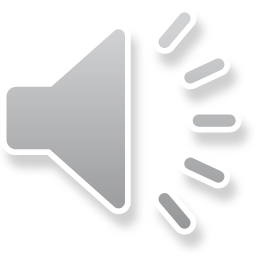 Affiliates / Partners
The HIV Outpatient Study (HOPS) Investigators include the following persons and sites: Kate Buchacz, Marcus D. Durham, Jun Li, Division of HIV/AIDS Prevention, National Center for HIV, Viral Hepatitis, STD, and TB Prevention (NCHHSTP), Centers for Disease Control and Prevention (CDC), Atlanta, GA; Cheryl Akridge, Stacey Purinton, Selom Agbobil-Nuwoaty, Kalliope Chagaris, Kimberly Carlson, Qingjiang Hou, Carl Armon, Linda Battalora, Jonathan Mahnken Cerner Corporation, Kansas City, MO; Frank J. Palella, Saira Jahangir, Conor Daniel Flaherty, Feinberg School of Medicine, Northwestern University, Chicago, IL; Kenneth S. Greenberg, Barbara Widick, Rosa Franklin, Rocky Mountain Cares, Denver, CO; Douglas J. Ward, Linda Kirkman, Dupont Circle Physicians Group, Washington, DC; Jack Fuhrer, Linda Ording-Bauer, Rita Kelly, Jane Esteves, State University of New York (SUNY), Stony Brook, NY; Ellen M. Tedaldi, Ramona A. Christian, Faye Ruley, Dania Beadle, Princess Davenport, Lewis Katz School of Medicine at Temple University, Philadelphia, PA; Richard M. Novak, Andrea Wendrow, Stockton Mayer. University of Illinois at Chicago, Chicago, IL; Mia Scott, Billie Thomas, APEX Family Medicine, Denver, CO; Cynthia Mayer, Victoria Franco, Karen Maroney, Carrie Humberger, SJH Comprehensive Research Institute, Tampa, FL.
Figure 1: Selection steps
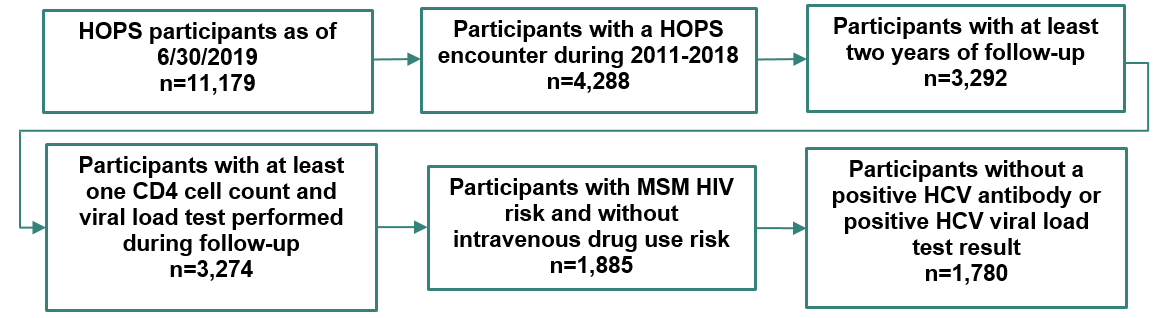 Abbreviations: ALT, Alanine transaminase; ARV, antiretroviral; AST, Aspartate transaminase;  HBV, hepatitis-B virus; NHB, non-Hispanic/Latino black; NHW, non-Hispanic/Latino white; ULN, upper limit of normal.
Contact Info
Abbreviations: ALT, Alanine transaminase; ARV, antiretroviral; AST, aspartate aminotransferase; GEE, generalized estimating equations; HBV, hepatitis-B virus; NHB, non-Hispanic/Latino black; NHW, non-Hispanic/Latino white; OR, odds ratio, ULN, upper limit of normal.   **Time updated variables.
Jun Li, MD, PhD
Division of HIV/AIDS Prevention
ffa2@cdc.gov
770 488-3030